Interaction
LBSC 734
Module 4
Doug Oard
Agenda
Where interaction fits

Query formulation

Selection part 1: Snippets

Selection part 2: Result sets

Examination
A Traditional Concordance
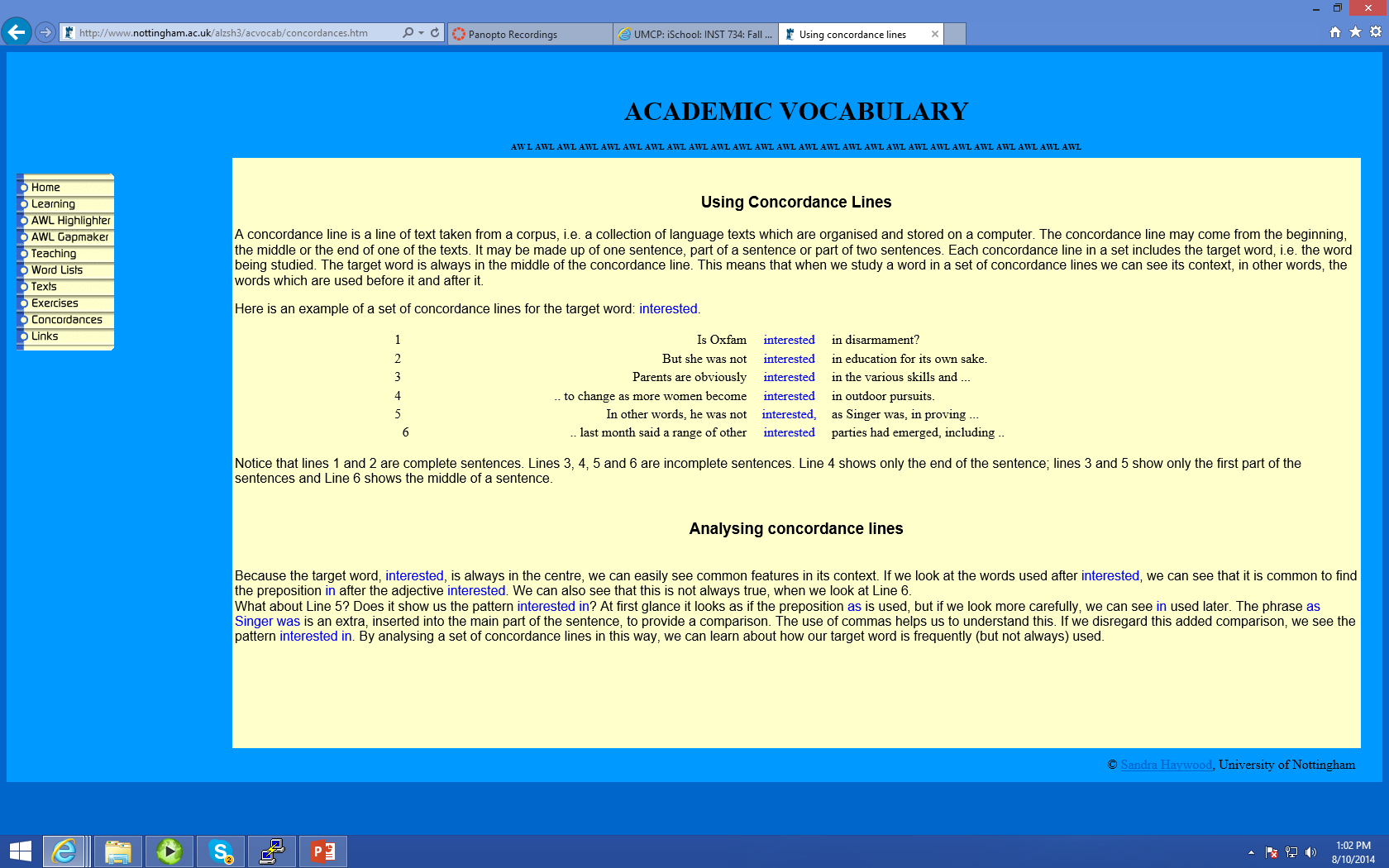 Web Search Engine Snippets:“KeyWord In Context” (KWIC)
Query: University of Maryland College Park
Summarization
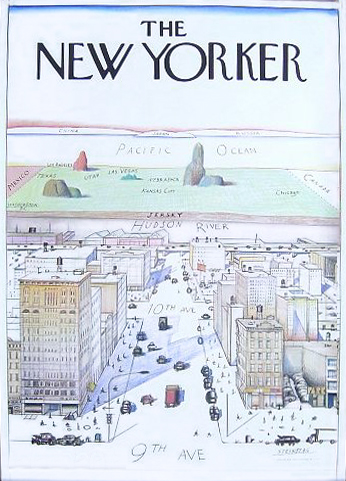 Indicative vs. Informative
Indicative abstracts support selection
They describe the contents of a document

Informative abstracts support understanding
They summarize the contents of a document

Applies to any information presentation
Presented for indicative or informative purposes
Selection/Examination Tasks
“Indicative” tasks
Recognizing what you are looking for
Determining that no answer exists in a source
Probing to refine mental models of system operation

“Informative” tasks
Vocabulary acquisition
Concept learning
Information use
Extraction-Based Summarization
Robust technique for making disfluent summaries

Four broad types:
Query-biased vs. generic
Term-oriented vs. sentence-oriented

Combine evidence for selection:
Salience: similarity to the query
Specificity: IDF or chi-squared, …
Emphasis: title, first sentence, …
Jimmy Lin, et al.. INTERACT 2003.
Agenda
Where interaction fits

Query formulation

Selection part 1: Snippets

Selection part 2: Result sets

Examination